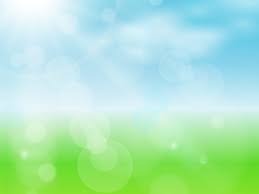 Легенды о цветах
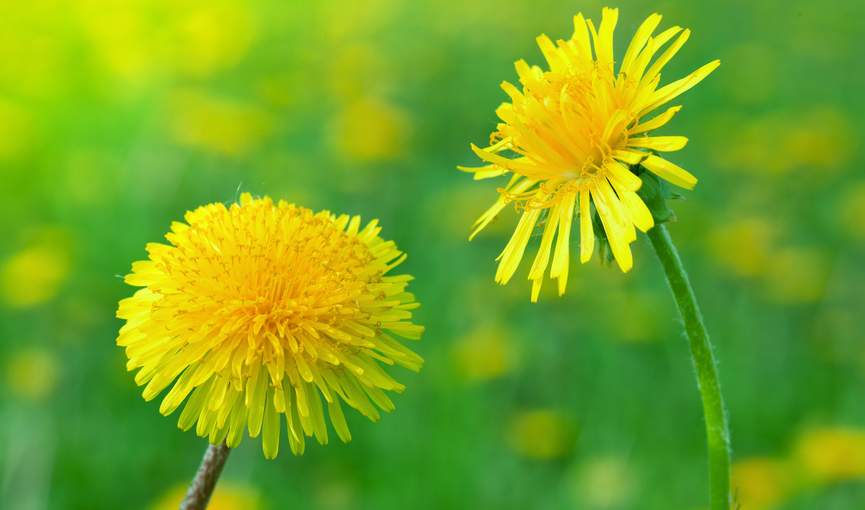 Одуванчик
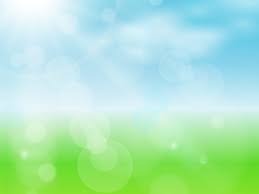 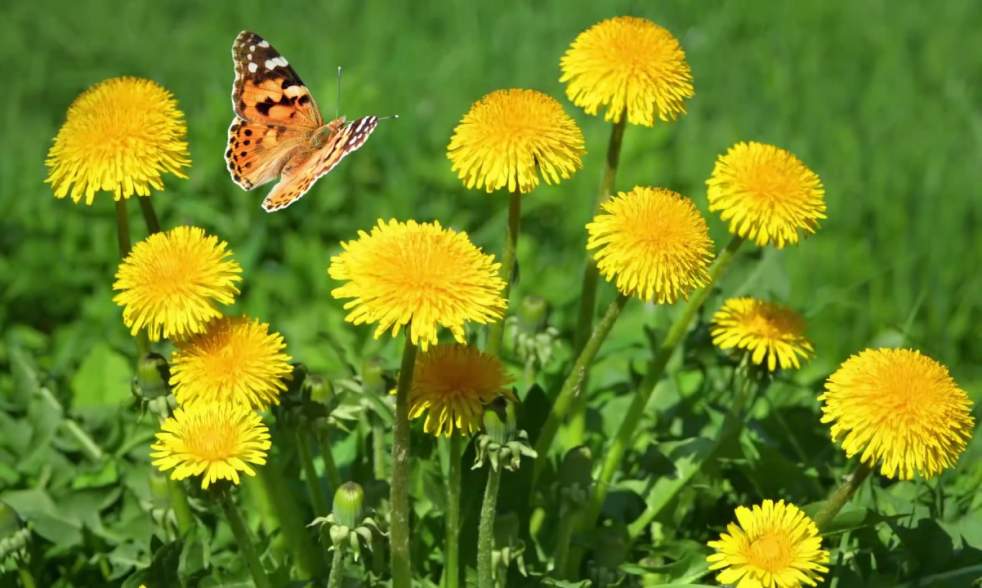 В старинной легенде рассказывается, что на  Руси одуванчик был самым любимым цветком:  давал нектар пчелам, девушкам – цветы на венки, его  корни лечили больных, ночью золотистые цветки освещали дорогу путнику.
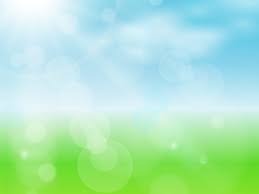 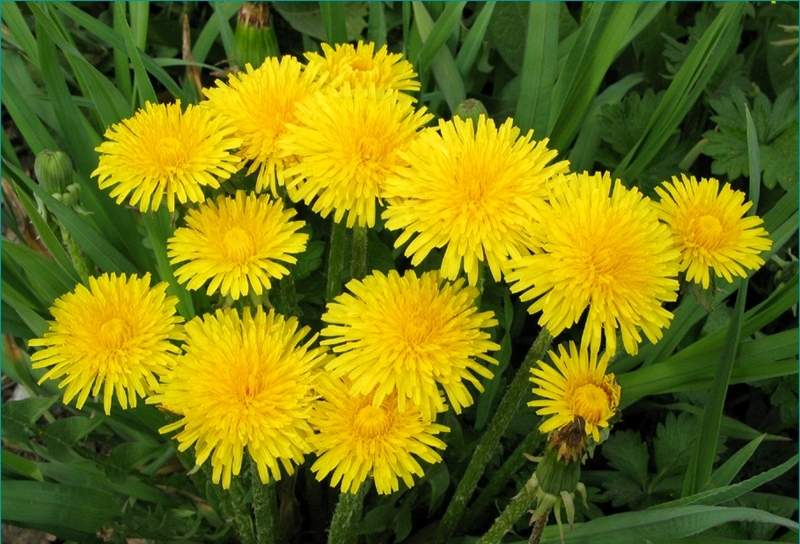 Но однажды небо нахмурилось, и в степи появились злые наездники, сеявшие повсюду смерть и разруху. Одуванчик спрятал свои лепестки, наклонил головку, сжался, не желая служить злым людям.
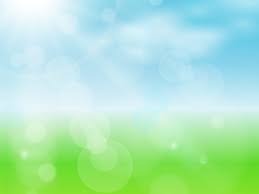 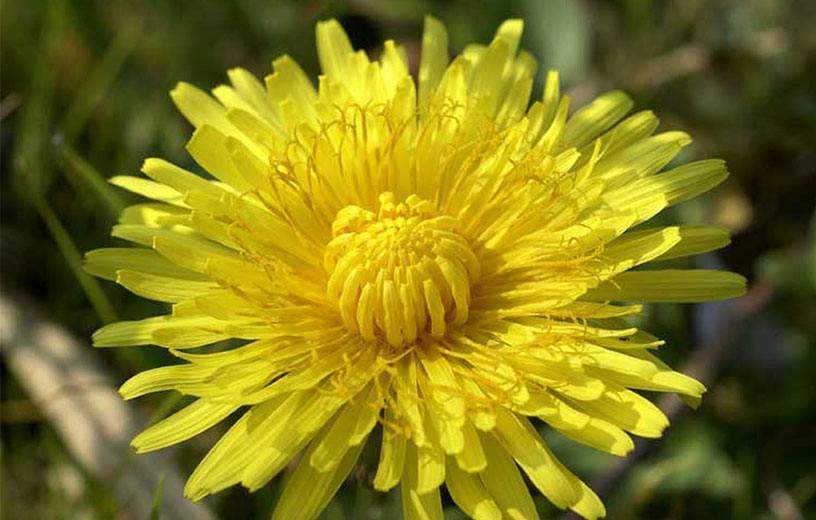 Прошло время, сгинуло черное племя, но одуванчик ничего не забыл. В ясную погоду приносит он радость, но только появляется туча, он закрывает свои лепестки, предупреждая о ненастье.
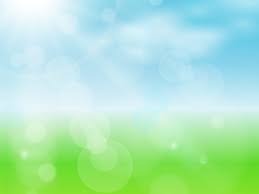 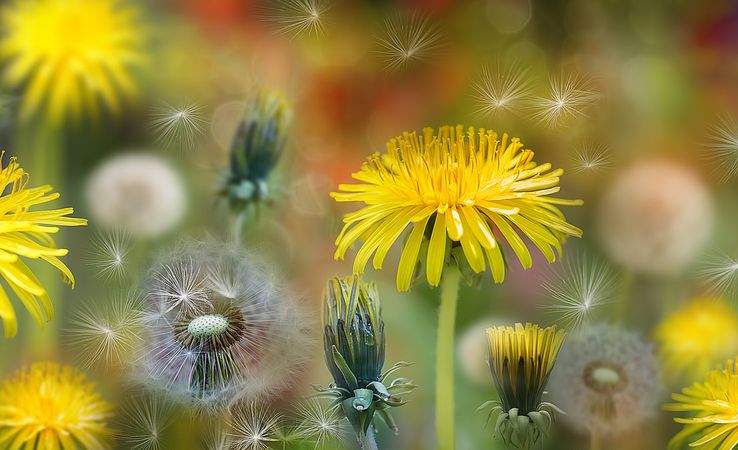 Записанная потомственными сибирскими целительницами Цынкиными старинная легенда объясняет, почему этот цветок называют «бабушкиной травой». Шла девица по лесу. Увидела избушку. Зашла. В избушке темно, и кто-то стонет.
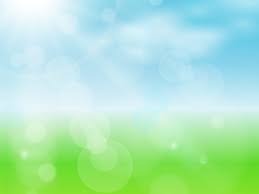 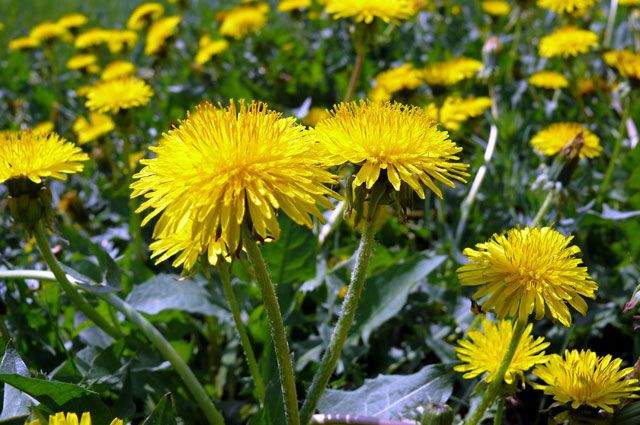 «Кто здесь? Отзовись!» — говорит девушка и слышит голос: «Засвети лучину. Увидишь!». Засветила лучину девица-краса, перекрестилась на образа и видит — лежит на печи старушка, плачет.
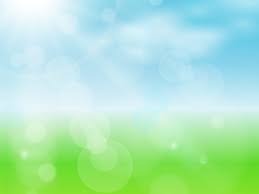 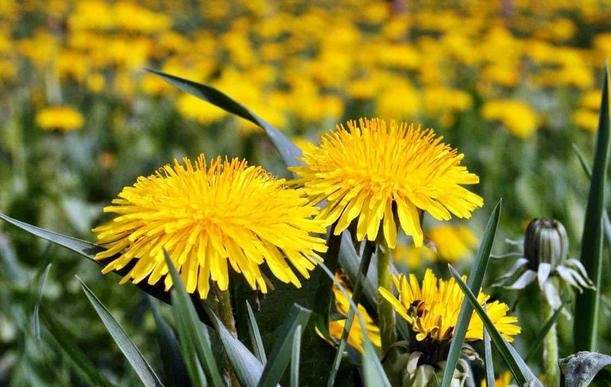 «Спасибо тебе, что зашла ко мне,— говорит старушка. — Тебя Господь послал, чтоб я не умерла и с собой мудрость жизни не унесла. Паутину смахни, печь затопи, водицы принеси, меня напои.
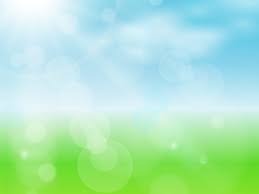 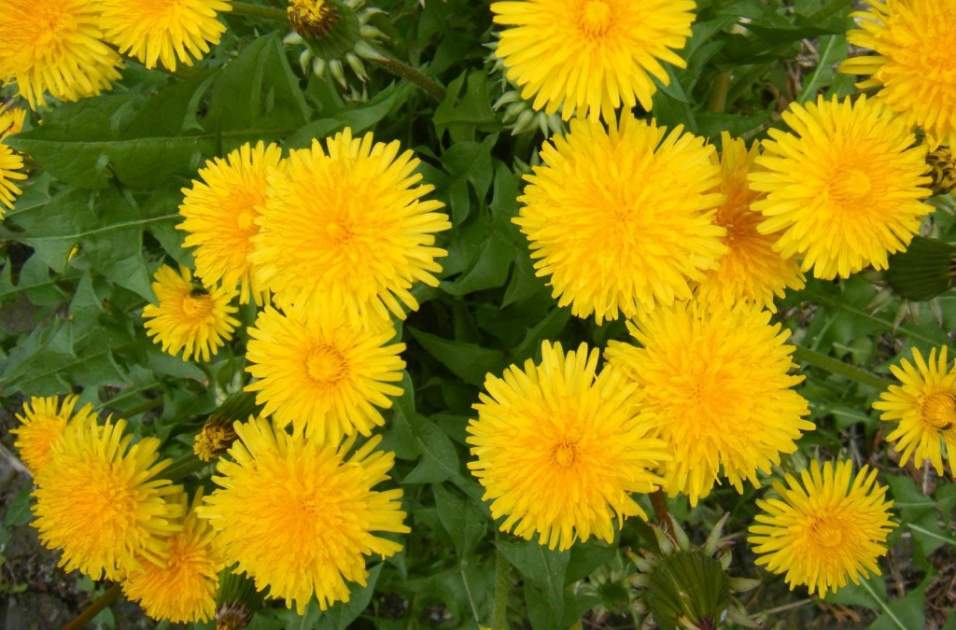 У забора травы нарви с золотой головкой, листья в воду положи да меня накорми. Корешки два раза отвари да мне подай. У меня боль в груди пройдет, сердце успокоится. Соком ноги помажь, опухоль сгони».
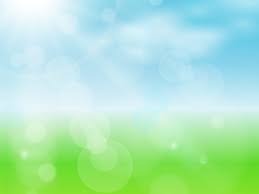 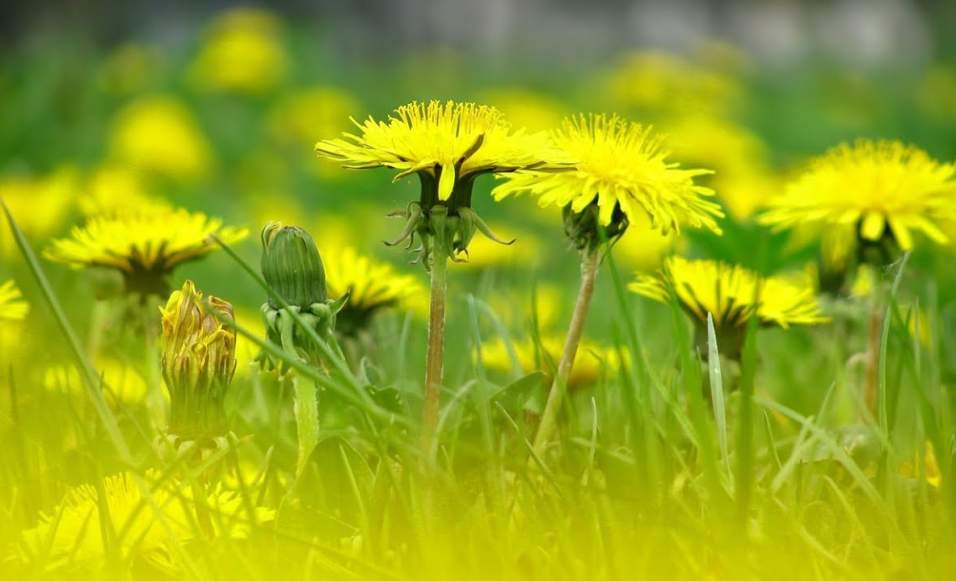 Сделала все девушка-красавица так, как велела старушка: напоила ее отваром корней, отмоченными в воде листьями, смазала соком опухшие ноги. И старушка ожила, повеселела и  наказала, чтоб не только сама  девушка про эту чудодейственную травку запомнила, но и другим о ней поведала.
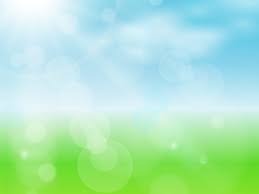 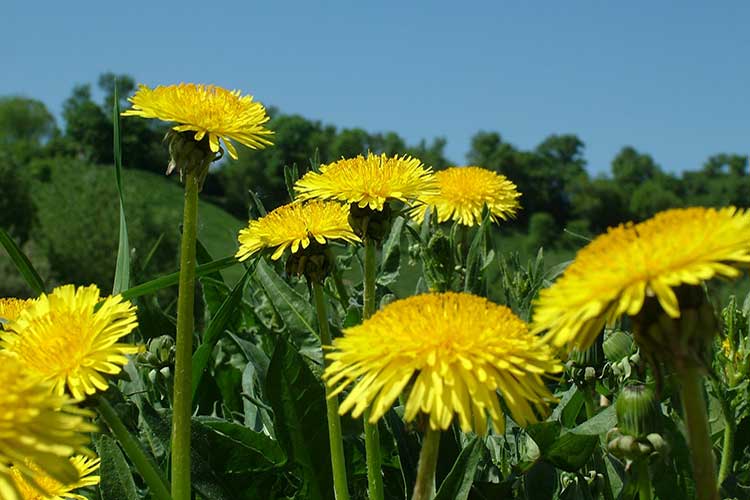 А о том, как появились желтые одуванчики, рассказывает  белорусская легенда. У бабы Ганули  весной  заквохтали сразу пять курочек, но она решила, чтобы высидеть всех цыплят хватит и одной. Выбрала пеструшку Павлинку, и положила под нее 21 яйцо.
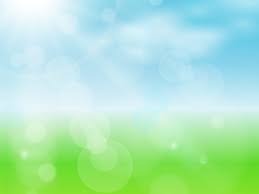 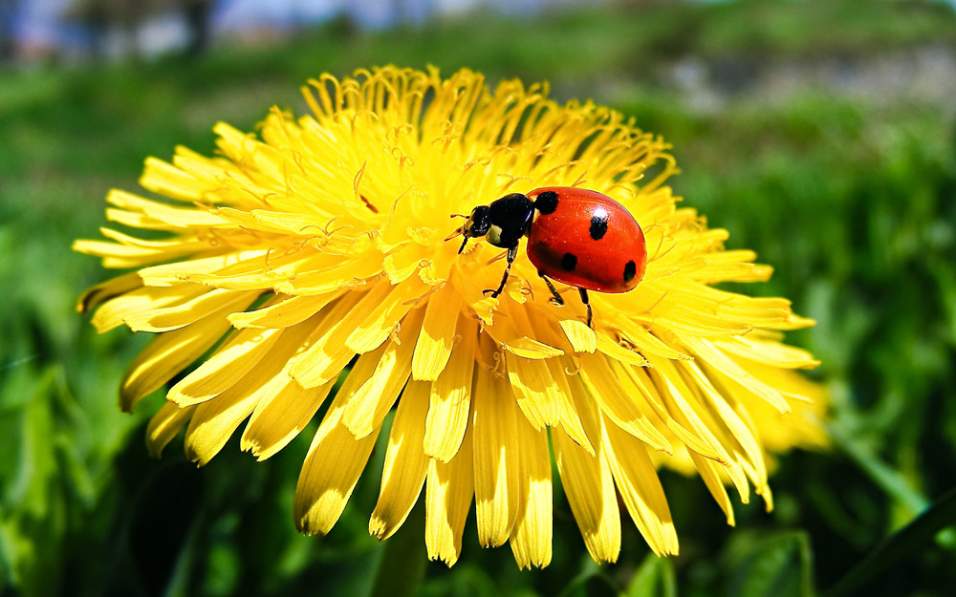 Когда срок подошел, на радость бабке вылупились цыплята, ладные, да здоровые, они бегали по хате, и клевали все что ни попадя. Вскоре она выпустила Павлинку с цыплятами во двор поклевать  травку, покопаться в песке, а чтобы наседка никуда не убежала, привязала ее за ногу к столбику.
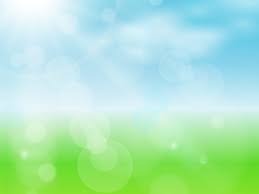 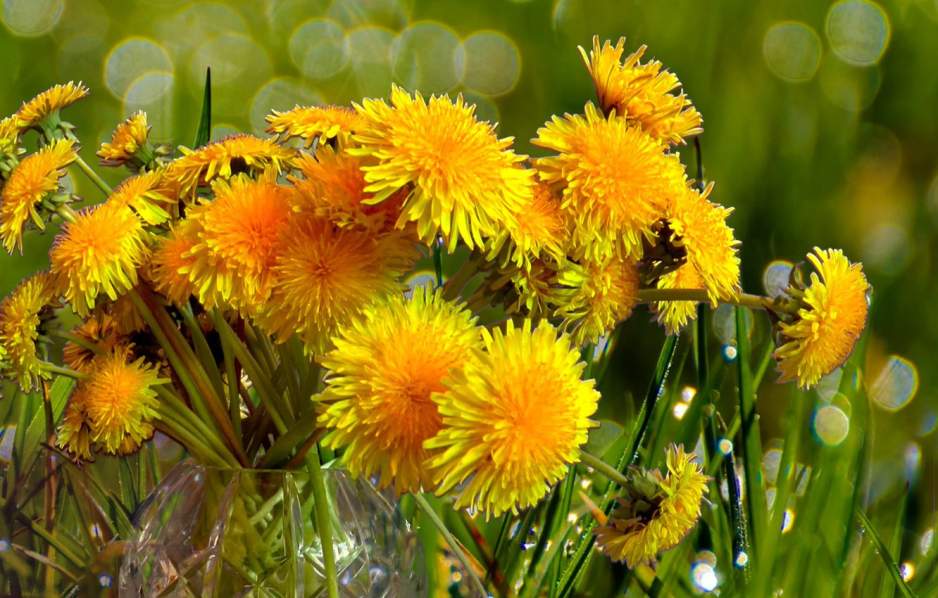 Но не тут-то было: не успела бабка скрыться в хате, как та дернулась, порвала веревочку, и перелетела  через забор, а вслед за ней, сквозь его дырки пролезли и цыплята. Семейство старательно копалось в траве, тут-то и подкараулил их черный коршун.
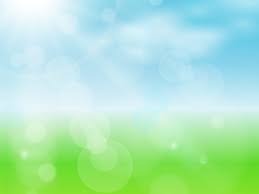 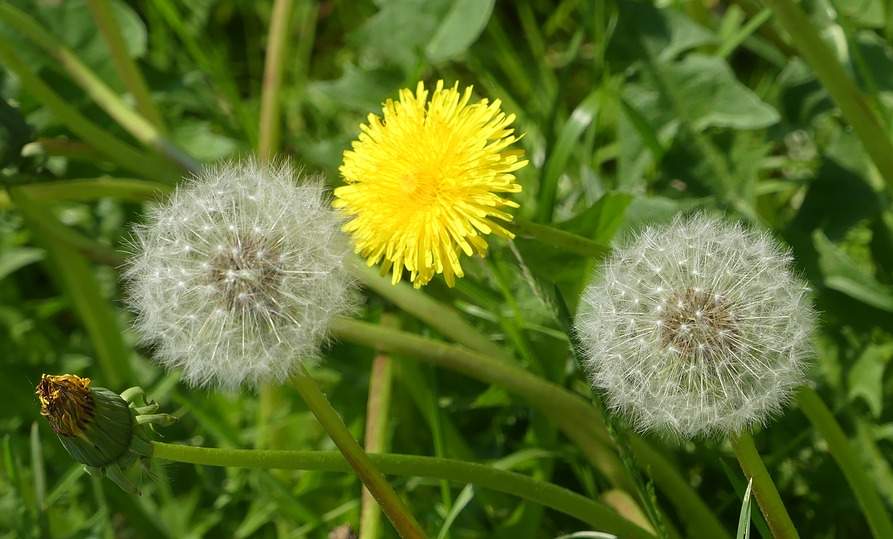 Когда Павлинка заметила злого хищника, она тревожно закудахтала, детишки, поняв сигнал опасности, моментально кинулись  в разные стороны и попрятались среди травы. Сама же отчаянная  мать, смело бросилась на коршуна...
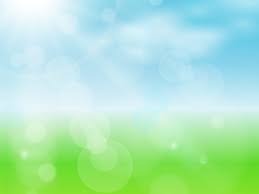 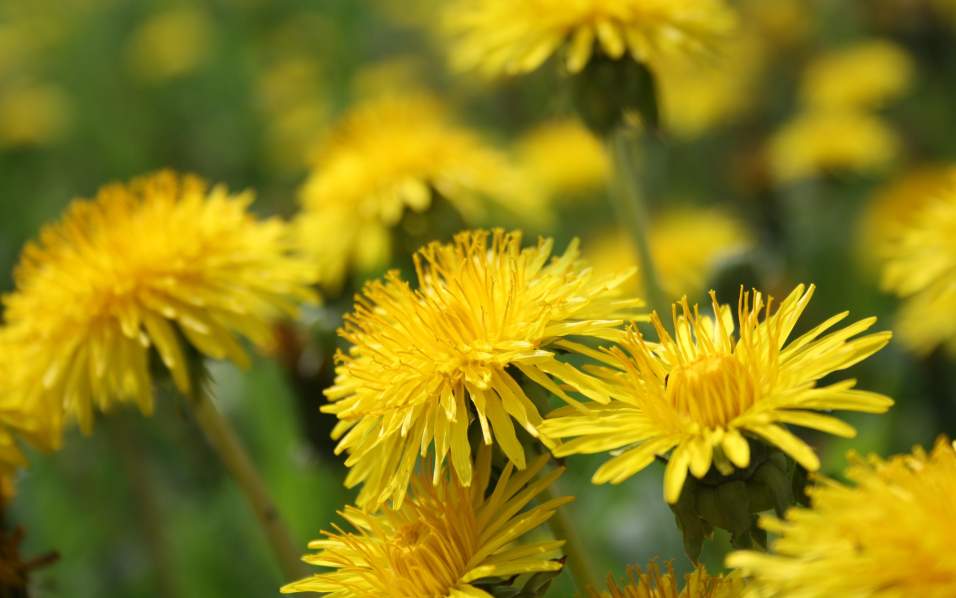 Когда бабка Гануля хватилась куриного выводка, все было кончено. Долго она искала, а увидев клочья пестрых перьев, сразу поняла, что случилось с Павлинкой. Стала искать цыплят, но не нашла. Лишь необыкновенно яркие пушистые  цветочки  желтели среди травы.
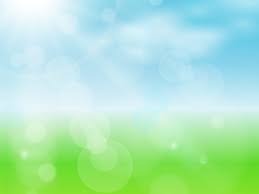 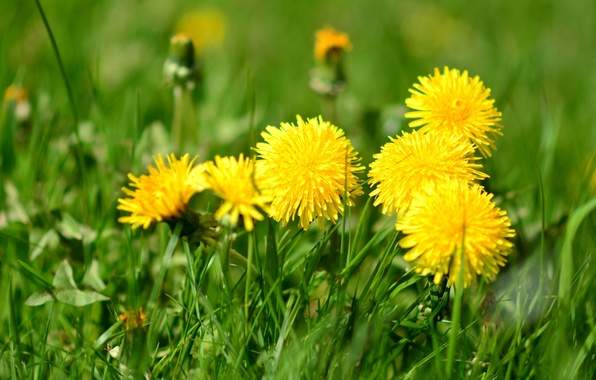 Насчитав  их двадцать  одну  штуку, бабка решила, что это ее цыплята превратились  в них. С той поры каждую весну по всей округе желтеют среди трав эти цветочки.
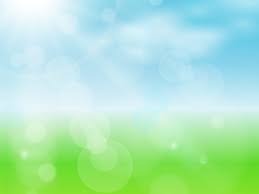 Источник:
https://myphs.jimdo.com/2016/03/16/%D0%BE%D0%B4%D1%83%D0%B2%D0%B0%D0%BD%D1%87%D0%B8%D0%BA/
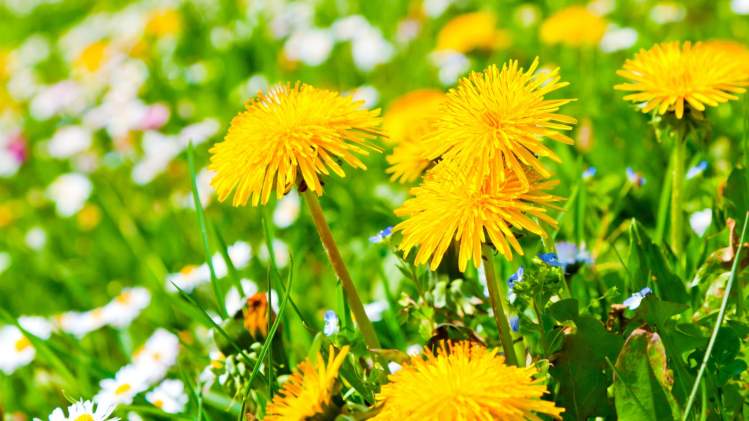